Micromechanical Investigationson Crackling Noise
SURF Project 2016 - California Institute of Technology - Pasadena
August 18, 2016

Riccardo Maggiore
Xiaoyue Ni
Gabriele Vajente
Aim and Introduction
Components of Advanced LIGO suspension system are loaded within the macroscopically elastic regime, specially about 50% of the Yield Stress.

Metals, are known to exhibit non linear deviation from a simple linear relation between strain and stress.

It has been shown that metals respond to varying external stress in a discontinuous way in this regime, exhibiting discrete releases of energy (Crackling Noise Phenomenon).

This non-trivial mechanical noise that can propagate from the maraging steel suspension blades to the test mass is a potential up-conversion noise source for the gravitational wave detector.
Experimental Introduction
X. Ni, "Micromechanical Investigation on Crackling Noise, Crackle Meet @Pasadena" (2016)
Aim and Introduction
This is a numerical simulation work. The first part is focused on a parametric study where I have run several simulations at a time with varying parameters.
Theoretical Model
Avalanche Condition:
Stefanos, J., Papanikolaou, et. al. Nature 490, 517–522 (2012)
Michael Zaiser, Advances in Physics, 55:1-2, 185-245 (2006)
Experiment
Data Analysis
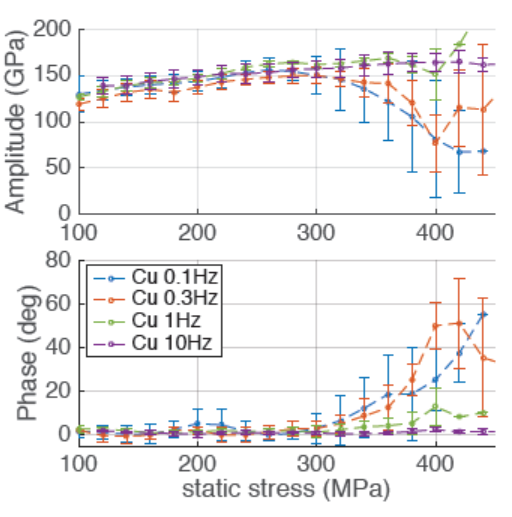 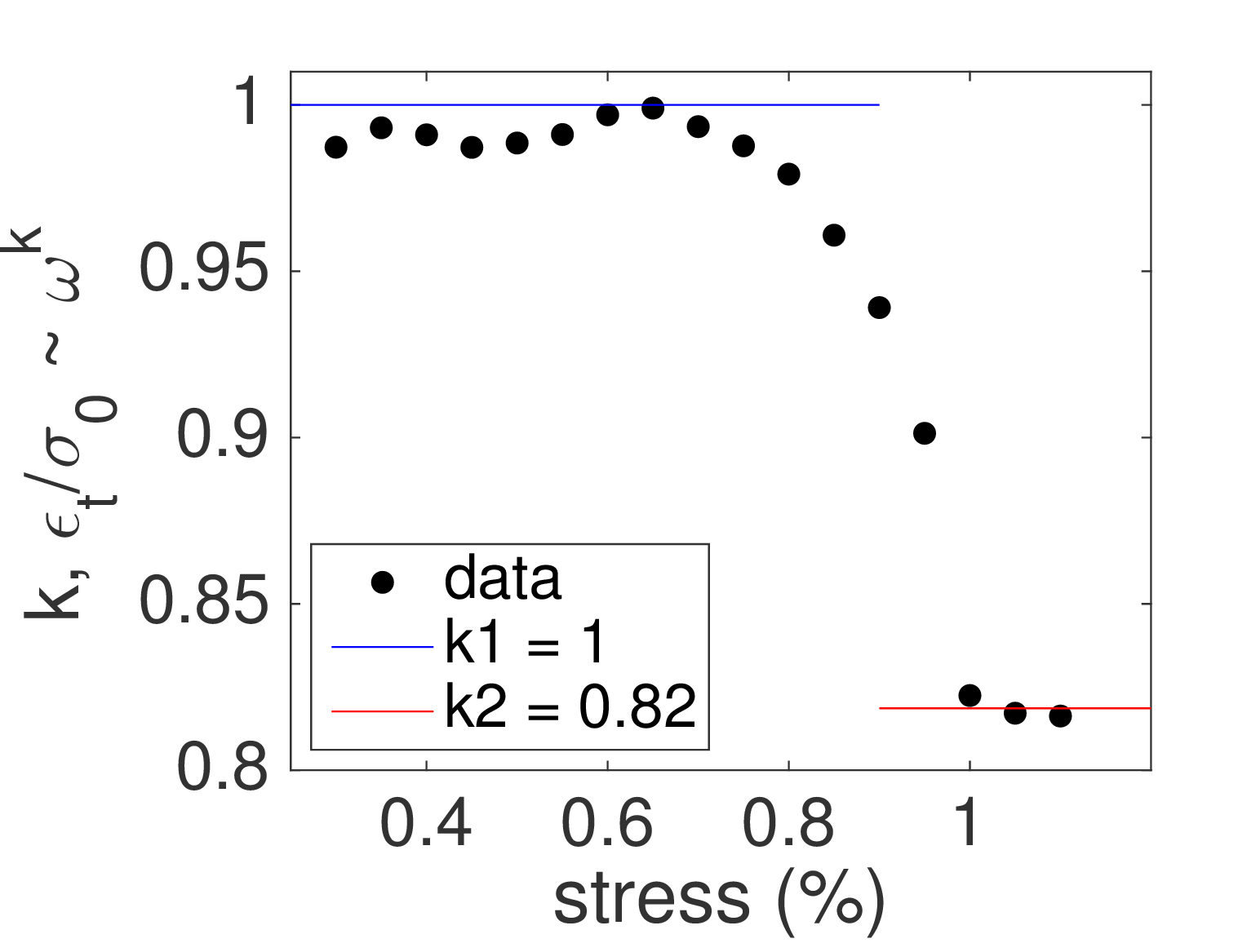 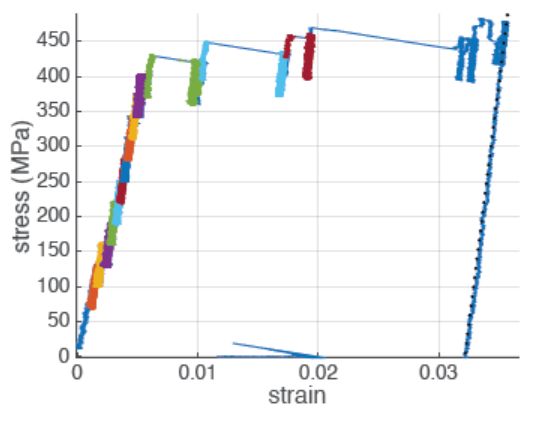 Simulation
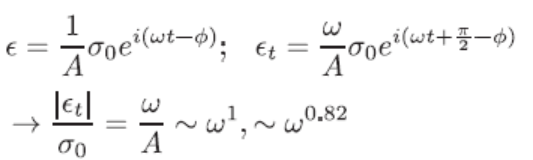 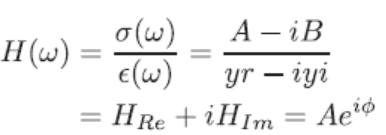 Parametric Study Results
Crackling Simulation
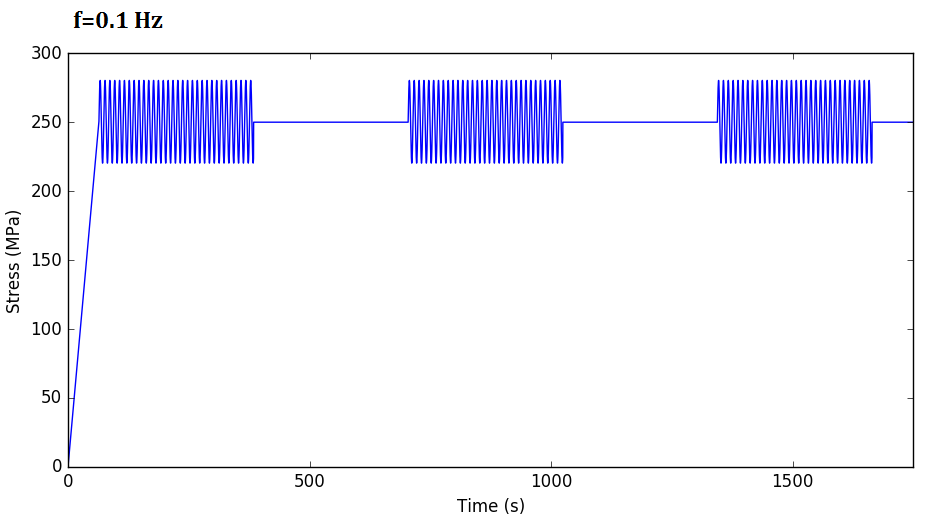 Crackling Experiment Results
Future Work
We want to implement the crackling-noise-experiment like loading condition and carry out different frequency and amplitude driving tests at constant nominal elastic stress, for the demodulation studies of the Crackling Noise;

In order to directly apply the study in micro/nano scale to LIGO’s concern, we want to input the developed micro-mechanical simulation results for the crackling noise form into the scaling model, and predict for the crackling noise propagated to the blade tip under prescribed loading [1].
[1] G.Vajente, ”Crackling Noise: Scaling Model”, LIGO-T1600246-v2 (2016)
Special Thanks
Xiaoyue Ni, I want to thank you for all you have taught me. The knowledge and wisdom you have imparted upon me has been a great help and support.

Gabriele Vajente,  I will always be grateful to you for your support and kindness.

Viviana Fafone, Alessio Rocchi, INFN-Virgo, for guiding me towards the right path.